RISK MANAGEMENT RESOURCE:
SEXUAL ASSAULT ADVOCACY 
AND PREVENTION


JOHN RAWLINS III IIL ’07
Assistant Director for Leadership Development & Training
Alpha Phi Alpha Fraternity, Inc. 
Corporate Headquarters
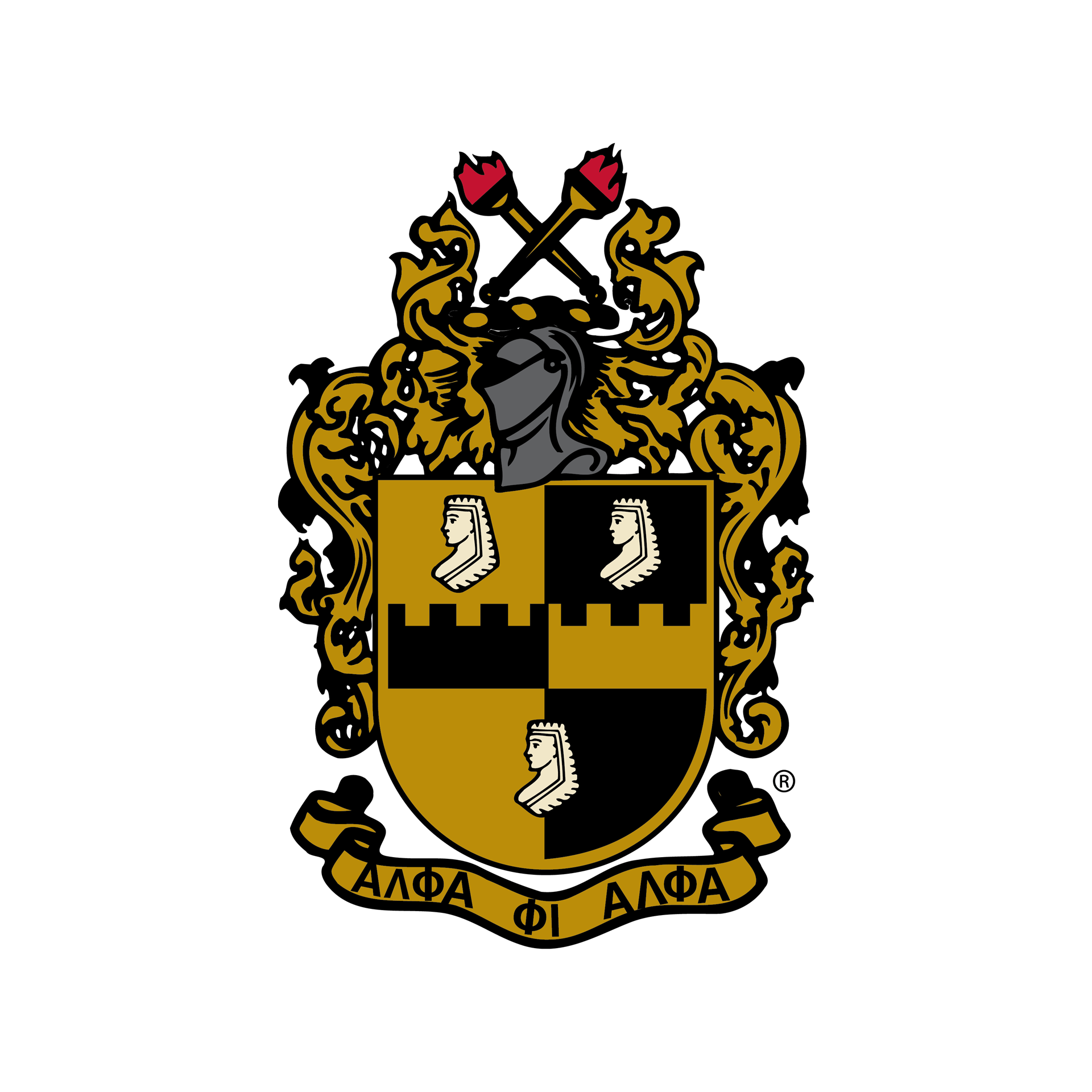 Risk management is all about anticipating risk and taking actions to minimize exposure and possible negative repercussions.These guides serve as resources to help brothers and chaptersof Alpha Phi Alpha Fraternity, Inc. mitigate risk and understand policies and best practice around issues of risk management.
What is SEXUAL VIOLENCE?
Any act sexual in nature, whether verbal or physical, that breaks a person’s trust, violates their safety, or impedes upon their sexual autonomy. Sexual violence includes and is not limited to sexual harassment, sexual assault and rape. It also does not specify a gender or age and can be understood to encompass domestic violence or any violence based on one’s sexual identity.
Source:
Promoting Awareness Victim Empowerment
SEXUAL VIOLENCE DEFINED
Sexual Harassment
Any unwanted attention or advances regarding sexual gratification, favors or other verbal or physical conduct of a sexual nature
Sexual Assault
A spectrum of sexual violence including any sexual contact or activity without consent
Rape
Any penetration (vaginal, anal, oral) with anything (penis, fingers, objects) done without consent
Source:
Promoting Awareness Victim Empowerment
SEXUAL VIOLENCE DEFINED
Coercion
Any form of significant pressure employed to overcome one’s ability to freely and willingly consent, such as by use of threats, blackmail, imprisonment, etc.
Consent – YES MEANS YES!
A clearly and freely given word or overt action confirming a willing desire towards and limited to a specific sexual request or experience; consent cannot be obtained from minors or individuals whom are mentally impaired, including impairment by intoxication through drugs or alcohol (voluntarily or involuntarily); it is also an affirmative response, not a lack of one.
Source:
Promoting Awareness Victim Empowerment
MYTHS ON SEXUAL VIOLENCE
Myth: Most sexual assaults are committed by strangers.Fact: 60% – 80% of all sexual assaults are committed by someone the victim knows (i.e. a relative, friend, neighbor, or acquaintance). 85% of reported child sexual assaults are by someone known and trusted by the child. The attacks occur most frequently in the victim’s home or in the car.
Myth: The primary motive for sexual assault is sex. Fact: Studies show that the motive for the sexual assault is power and aggression, not sex and that most perpetrators have consenting sexual partners (i.e. boyfriends, girlfriends, husbands, wives). Sexual assault is a crime of violence, committed by a person who uses sex as a weapon.
Myth: Only women are sexually assaulted.Fact: One out of every 10 men is a victim of sexual assault, and 1 out of six boys will be sexually abused by age 18. Males are socialized to not be vulnerable and not identify themselves as victims
Myth: A husband/wife cannot sexually assault their partner.Fact: If a spouse forces his or her mate to have sex, then it is a sexual assault, and it is a crime. Studies show that 1 out of 7 women are sexually assaulted by their husbands. A person convicted of Spousal Sexual Battery can be sentenced up to 10 years in jail.
MYTHS ON SEXUAL VIOLENCE
Myth: If a victim experiences sexual arousal or orgasm from sexual abuse, this means they were a willing participant or enjoyed it.Fact: Sexual arousal or orgasmic response does not mean that positive emotions or consent were involved. It simply means that the body reacted. The act of abuse assumes or disregards a victim’s feelings. A person can have an erection or an orgasm even when he/she is afraid.
Myth: A rapist is easy to spot in a crowd.Fact: A rapist could be your neighbor, relative, boyfriend, girlfriend, cable person, husband, wife or stranger. The fact is they can be of any race, color or socio-economic status.
Myth: Most sexual assaults are committed by strangers.Fact: 60% – 80% of all sexual assaults are committed by someone the victim knows (i.e. a relative, friend, neighbor, or acquaintance). 85% of reported child sexual assaults are by someone known and trusted by the child. The attacks occur most frequently in the victim’s home or in the car.
Myth: If a victim doesn’t scream or fight, it is not a sexual assault.Fact: The perpetrator’s primary weapon is fear. Through threats of bodily injury or death, the victim is terrorized into cooperation or immobilized by fear. A victim does not have to have bruises, cuts or any other physical injury to prove that she has been sexually assaulted. Submission is not consent; it is against the victim’s will.
LET’S DISCUSS CONSENT
CONSENT is:
Voluntary Consent must be voluntary; it cannot be obtained by coercion or force. Even if you did not physically resist an attacker, that doesn't mean you gave consent. Some survivors don't resist for fear physical resistance might make their attackers more violent. Research also indicates that some rape victims may experience "tonic immobility" during the rape. In other words, they are literally paralyzed by fear.
Only Active Consent must be active. If you were unconscious, asleep, or incapacitated by drugs or alcohol, then you couldn't consent. Indeed, even if a person doesn't remember being sexually assaulted, it doesn't mean it didn't happen. 
Informed If you consented to one intimate act, it does not imply that you have consented to others. Consent must be informed, which means you and your partner know what you are consenting to beforehand. Always ask before increasing the level of intimacy.
Clear If you didn't say no, it doesn't mean you consented. Remember, consent must be active and involve clear words or actions. Always get clear affirmation. Never assume consent.
Engaged Permission Just because you have consented to something in the past, doesn't imply that you consent to it in the future. Similarly, being in a relationship with someone doesn't mean you or your partner have consented to sexual activity. Always ask for permission to engage in mutually agreed upon sexual activity.
Source:
CampusClarity
[Speaker Notes: Voluntary: Consent must be voluntary; it cannot be obtained by coercion or force. Even if you did not physically resist an attacker, that doesn't mean you gave consent. Some survivors don't resist for fear physical resistance might make their attackers more violent. Research also indicates that some rape victims may experience "tonic immobility" during the rape. In other words, they are literally paralyzed by fear.
Only Active: Consent must be active. If you were unconscious, asleep, or incapacitated by drugs or alcohol, then you couldn't consent. Indeed, even if you don't remember being sexually assaulted, it doesn't mean it didn't happen. 
Informed: If you consented to one intimate act, it does not imply that you have consented to others. Consent must be informed, which means you and your partner know what you are consenting to beforehand. Always ask before increasing the level of intimacy.
Clear Words or ActionsEngaged Permission: Just because you have consented to something in the past, doesn't imply that you consent to it in the future. Similarly, being in a relationship with someone doesn't mean you or your partner have consented to sexual activity. Always ask for permission to engage in mutually agreed upon sexual activity.
Additional Sources: RAINN Website, "Was I Raped?" and "Acquaintance Rape."]
ATTIDUES THAT ENABLE SEXUAL ASSAULT
Victim Blaming
Places partial or complete blame for the assault in the victim
Rape Myths
The idea that “real rape” is only committed by a stranger who ambushes a woman unexpectedly
Studies have shown most men disagree with such attitudes, but are afraid to speak out
Silence encourages harmful behavior
Source:
CampusClarity
[Speaker Notes: Voluntary: Consent must be voluntary; it cannot be obtained by coercion or force. Even if you did not physically resist an attacker, that doesn't mean you gave consent. Some survivors don't resist for fear physical resistance might make their attackers more violent. Research also indicates that some rape victims may experience "tonic immobility" during the rape. In other words, they are literally paralyzed by fear.
Only Active: Consent must be active. If you were unconscious, asleep, or incapacitated by drugs or alcohol, then you couldn't consent. Indeed, even if you don't remember being sexually assaulted, it doesn't mean it didn't happen. 
Informed: If you consented to one intimate act, it does not imply that you have consented to others. Consent must be informed, which means you and your partner know what you are consenting to beforehand. Always ask before increasing the level of intimacy.
Clear Words or ActionsEngaged Permission: Just because you have consented to something in the past, doesn't imply that you consent to it in the future. Similarly, being in a relationship with someone doesn't mean you or your partner have consented to sexual activity. Always ask for permission to engage in mutually agreed upon sexual activity.
Additional Sources: RAINN Website, "Was I Raped?" and "Acquaintance Rape."]
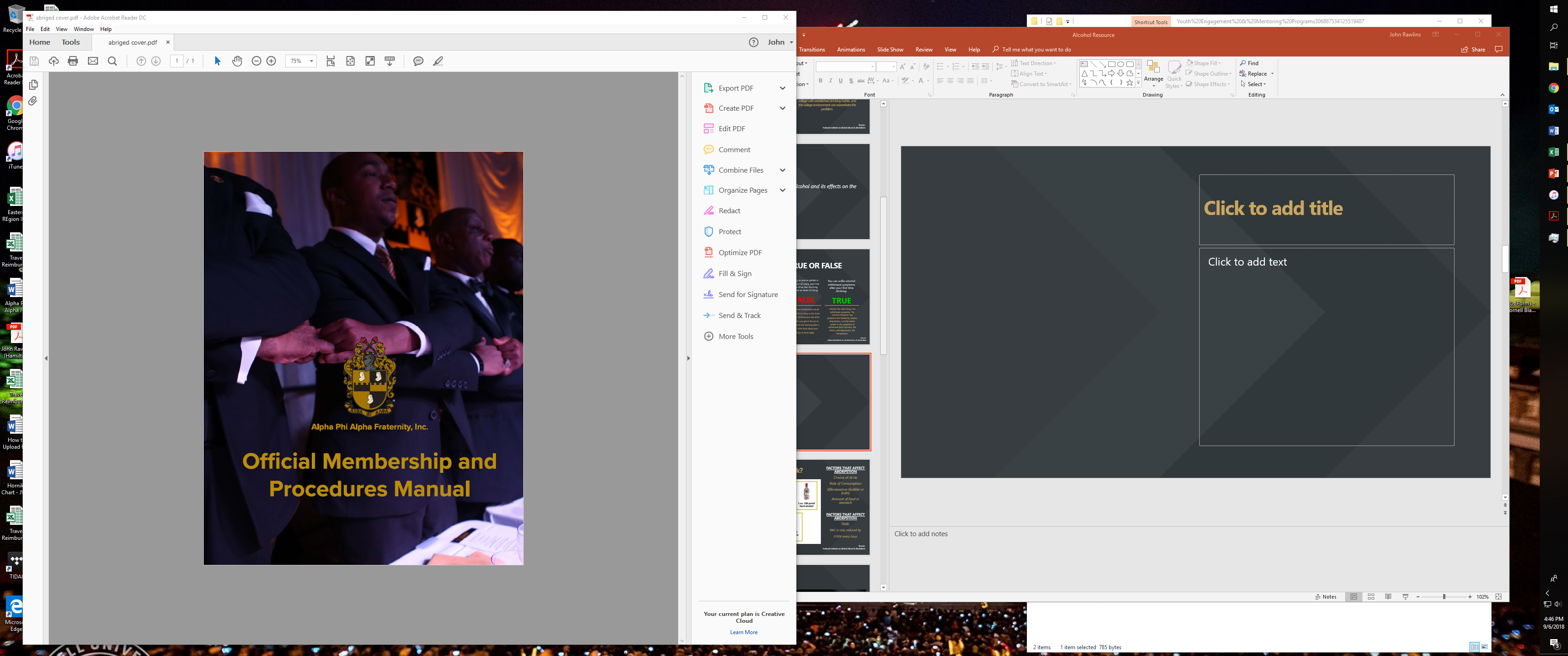 Official Membership and Procedures Manual
Outlines updated and new policies centered on creating a safer and more engaging fraternal experience, while also considering fraternal activities and functions.
Available in its entirety or in an abridged format on AlphaNet.
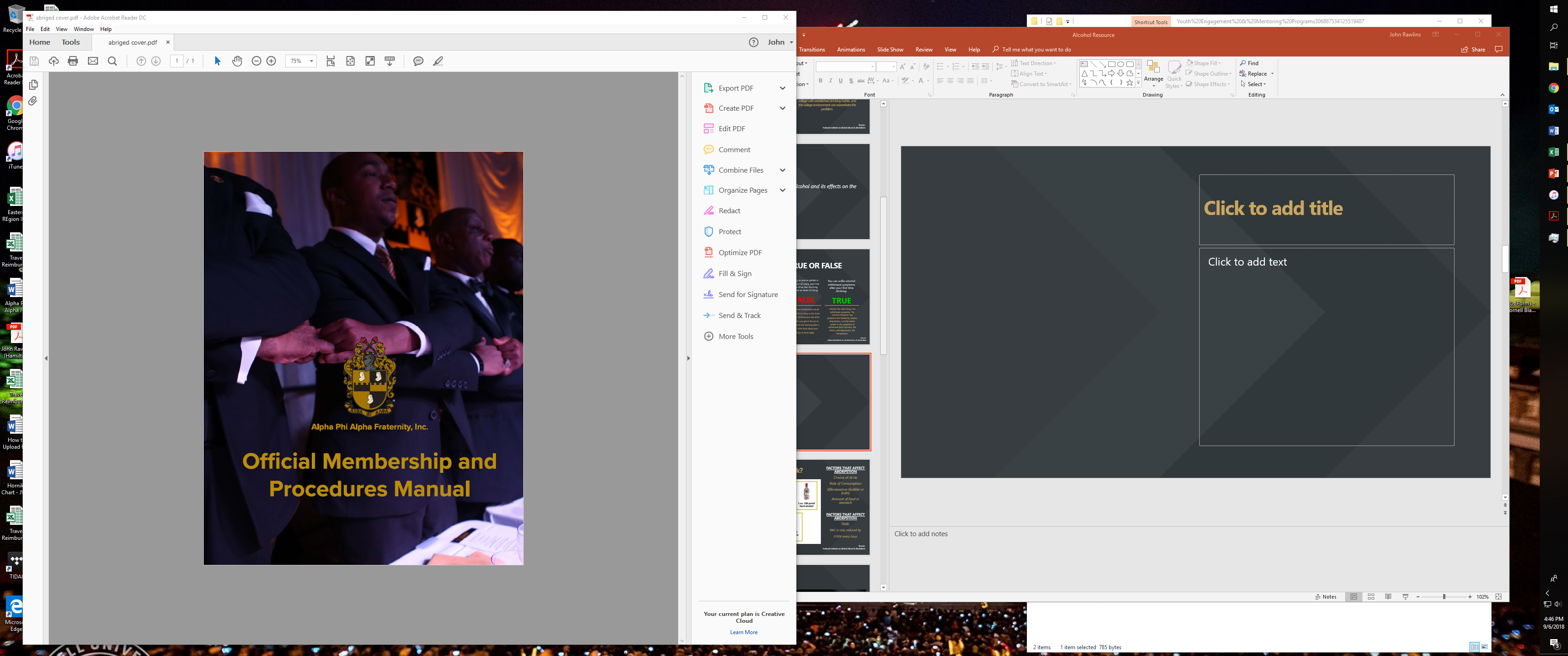 Policy on Sexual Harassment, Sexual Misconduct, Child Neglect and Abuse – p. 10
The fraternity will not tolerate or condone any form of sexist or sexually abusive behavior on the part of its members, whether physical, mental or emotional.
This is to include any actions, activities or events, whether on chapter premises or an off-site location which are demeaning to women or men, including but not limited to unwelcome sexual advances, requests for sexual favors, and other verbal, non-verbal or physical conduct of a sexually harassing nature.
The sections titled, Reporting Sexual Misconduct and Investigated Sexual Misconduct, provided detailed overviews of how to both report sexual misconduct within the Fraternity and the internal investigation process.
It is also important to remember to report to authorities, when necessary.
REPORTING SEXUAL MISCONDUCT
The first step in stopping sexual misconduct is to directly inform the person involved that their conduct is unwelcome, a violation of Fraternal policy, and that it must immediately stop.
Anyone can report allegations of sexual misconduct to the Chapter President, District Director, Regional Vice President or Human Resources Committee.
Allegations of sexual exploitation or misconduct against leaders in the fraternity must be immediately reported to the Regional Counsel, General Counsel or Human Resources Committee.
Allegations of sexual abuse with minor children and vulnerable adults must be reported to the Regional Vice President, Regional Counsel, General Counsel, or Human Resources Committee. In addition, allegations of sexual abuse towards minors will be reported to guardians on file and the appropriate authorities.
Alleged victims of sexual misconduct are assured of legal confidentiality regarding any allegations they make.
The Fraternity has established an internal process to investigate allegation of sexual misconduct.
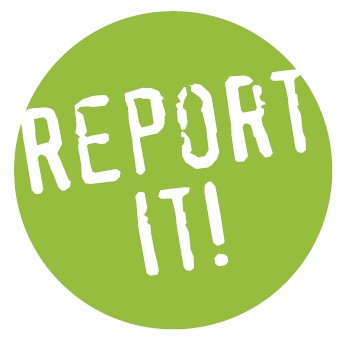 BYSTANDER INTERVENTION
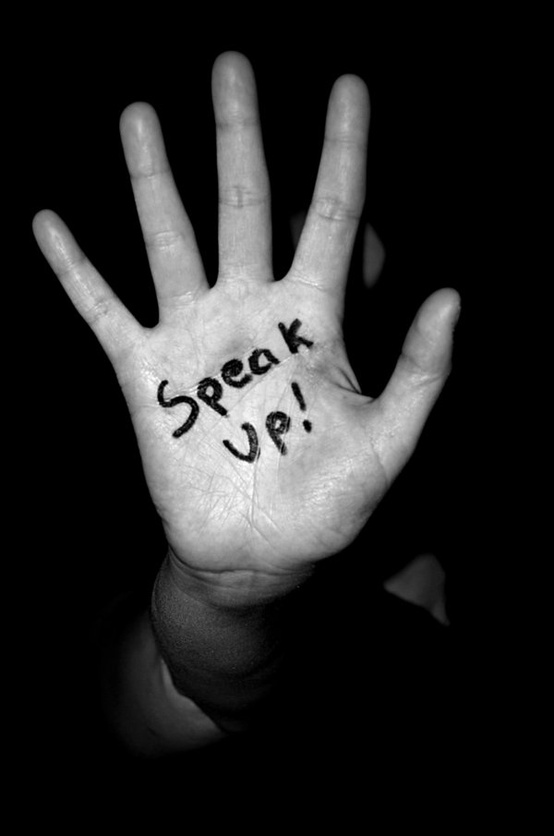 Notice the event
Identify it as an emergency
Take responsibility
Decide how to help
Act to intervene
The more people who are there to witness a situation where someone needs help, the less likely it is that someone will actually intervene.

A person’s feeling of responsibility is not as strong when that responsibility is shared by others.
Source:
CampusClarity
BEST PRACTICE:PREVENTING SEXUAL ASSAULT
Step in and ask if the person needs help
Don’t leave
Have a buddy system, and let your friends know if you’re worried about them
Remember the 3 D’s: DIRECT, DELEGATE, and DISTRACT
Ask directly, “Do you need a ride?”
Find their friends or call 911
Distract the perpetrator so there’s time to intervene
Source:
CampusClarity
RESOURCESALFVAssociation of Fraternal Leadership & Valueshttps://www.aflv.org/page/EndSexualAssaultIt’s On Ushttp://www.itsonus.org/Know Your IXhttps://www.knowyourix.org/University Student Code of ConductFraternity & Sorority LifeState & Local Authorities
Thank YouBRO. JOHN RAWLINS IIIASSISTANT DIRECTOR FOR LEADERSHIP DEVELOPMENT & TRAININGAlpha Phi Alpha Fraternity, Inc. Corporate Headquartersjrawlins@apa1906.net410-554-0040